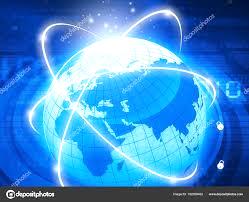 "Безопасность в сети Интернет"
видеоролика «Безопасный интернет - детям!»
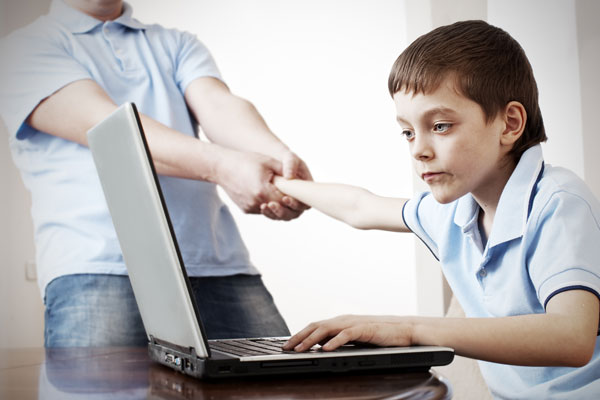 Для многих, особенно молодых людей, Всемирная паутина Интернет становится информационной средой, без которой они не представляют себе жизнь
В Интернете можно найти информацию по урокам, сидеть в социальных сетях, послушать музыку, общаться с людьми и многое другое
!Но в Интернете появляется много материалов агрессивного и социально опасного содержания
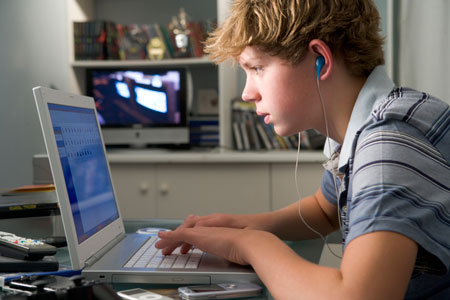 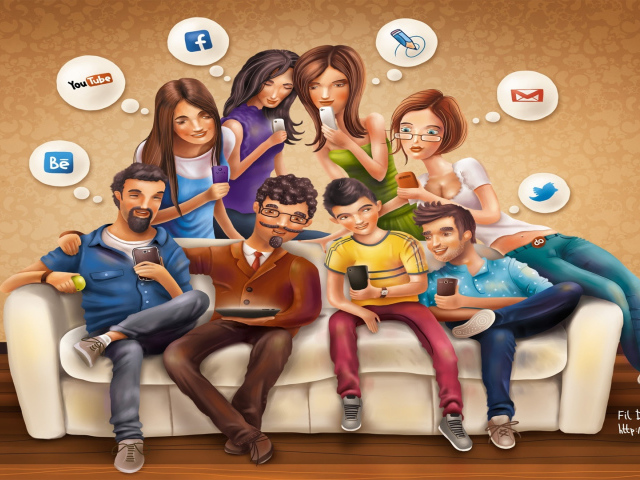 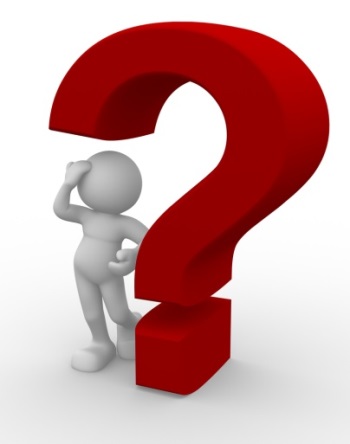 Что опасного есть 
в Интернете?
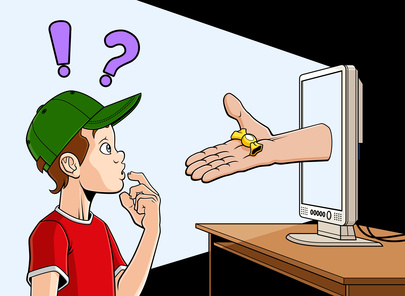 Первая опасность - знакомство, общение
 с  «другом - незнакомцем»
Вторая опасность - распространение наркотических веществ, порнографических материалов с участием несовершеннолетних, призывы к разжиганию национальной  розни и экстремистским действиям.
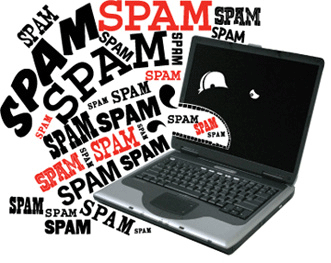 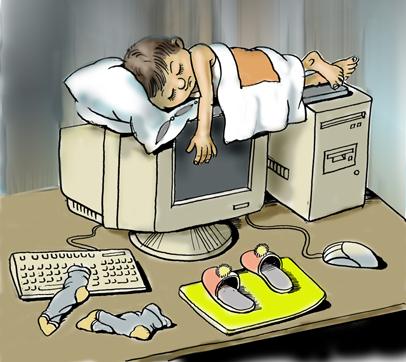 Третья опасность – 
Интернет-зависимость
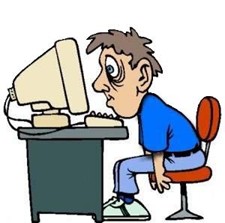 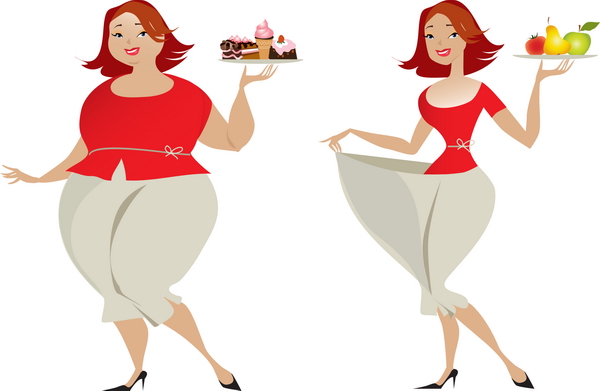 Опасны сайты, на которых обсуждаются: 
способы причинения боли и вреда
способы чрезмерного похудения
способы самоубийства
сайты, на которых размещены полные ненависти сообщения, направленные против отдельных групп или лиц
4 типа интернет-зависимости 

поиск информации 
пристрастие к виртуальному общению и виртуальным знакомствам
навязчивое увлечение компьютерными играми по сети 
навязчивая финансовая потребность— игра по сети в азартные игры, ненужные покупки в интернет-магазинах
Видеоролик «Игромания»
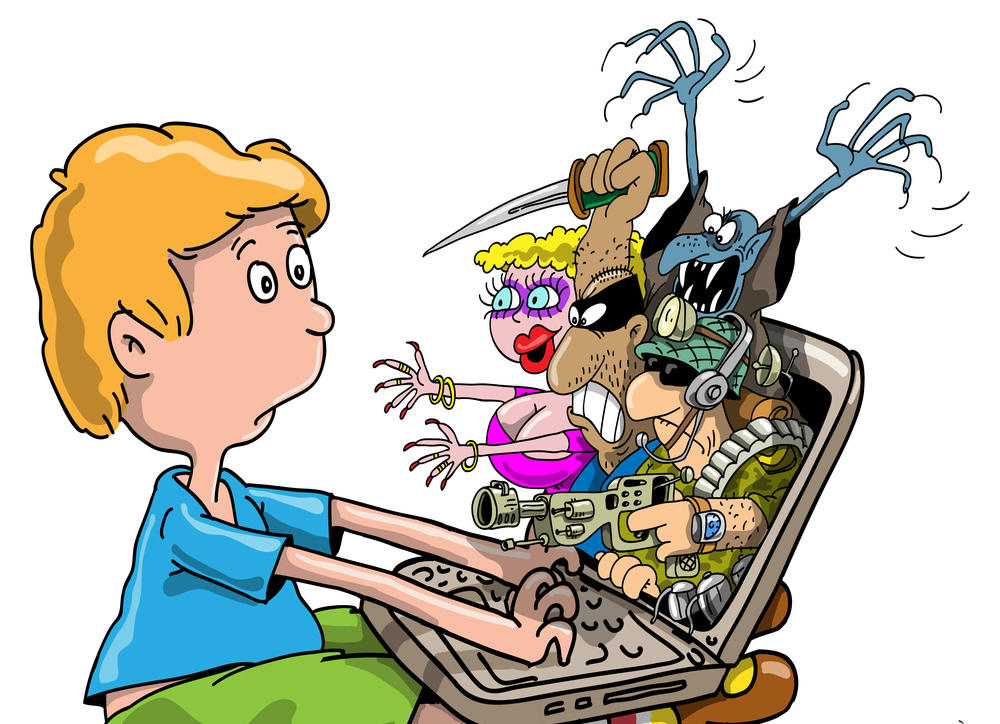 Ты должен это знать!
Основные правила поведения в Интернете
Помните!
Думай о других пользователях
Закону необходимо подчиняться даже в Интернете
При работе в Интернете будь вежлив с другими пользователями Сети
 Имена друзей, знакомых, их фотографии и другая личная информация не может публиковаться на веб - сайте без их согласия или согласия их родителей
Разрешается
Копирование материала из Интернета для личного использования, но присвоение авторства этого материала запрещено
Противозаконно!
Передача и использование незаконных материалов (например, пиратские копии фильмов или музыкальных произведений, программное обеспечение с надорванными защитными кодами и т.д.) является противозаконным
Неразрешенное использование материала может привести к административному взысканию в судебном порядке, а также иметь прочие правовые последствия
Физ. минутка «Собери рукопожатия»
Как обнаружить ложь и остаться правдивым в Интернете
Какую информацию нельзя разглашать в Интернете? 
1. Свои увлечения 
2. Свой псевдоним
3. Домашний адрес
Чем опасны социальные сети?
 1. Личная информация может быть использована кем угодно в разных целях
 2. При просмотре неопознанных ссылок компьютер может быть взломан
 3. Все вышеперечисленное верно
Виртуальный собеседник предлагает встретиться, как следует поступить? 
1. Посоветоваться с родителями и ничего не предпринимать без их согласия 
2. Пойти на встречу одному
3. Пригласить с собой друга
Что в Интернете запрещено законом? 
1. Размещать информацию о себе
2. Размещать информацию других без их согласия
3. Копировать файлы для личного использования
Действуют ли правила этикета в Интернете?
1. Интернет - пространство свободное от правил 
2. В особых случаях 
3. Да, как и в реальной жизни
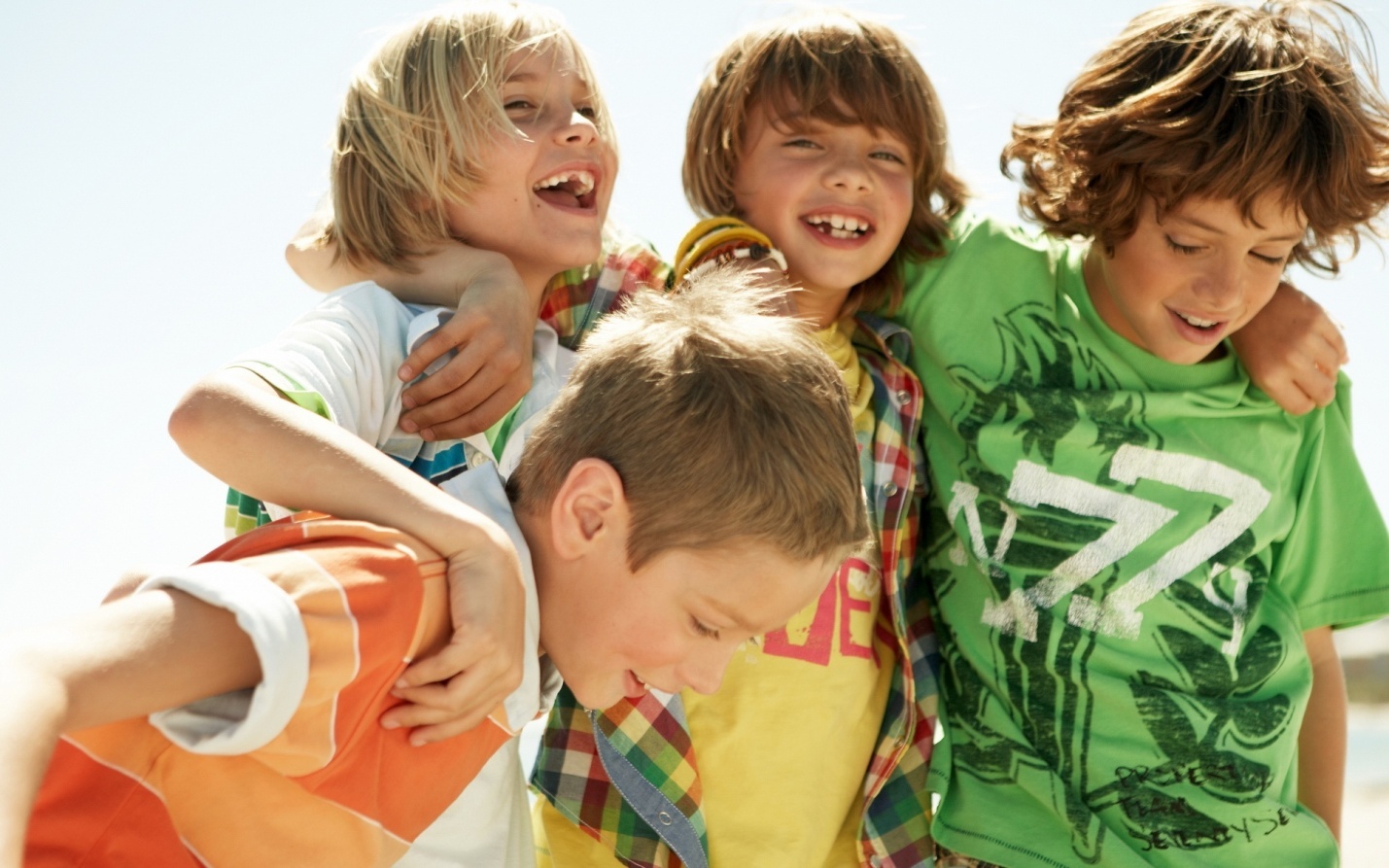 Любите жизнь!
Общайтесь с живой природой!
Творите!